Лидер здорового образа жизни
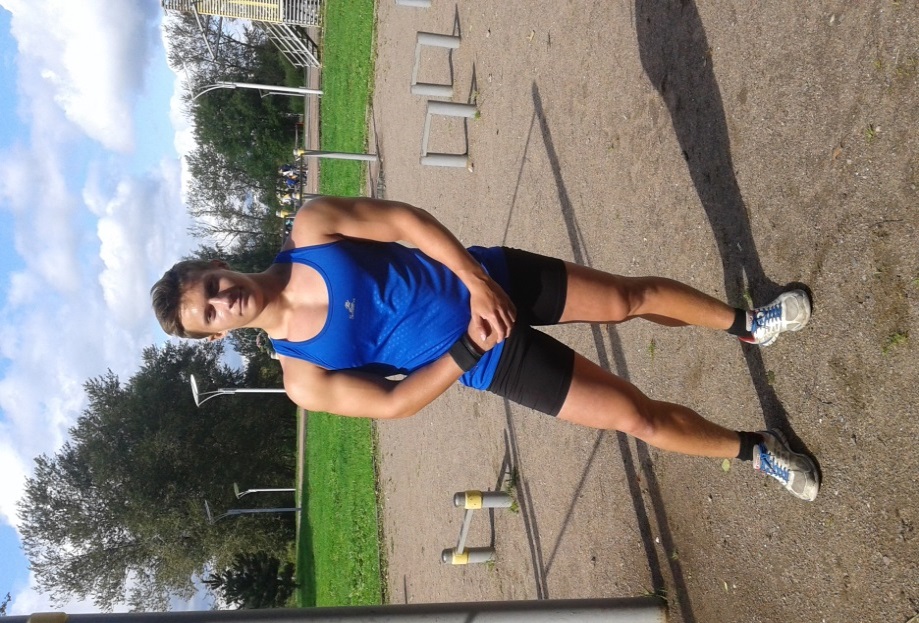 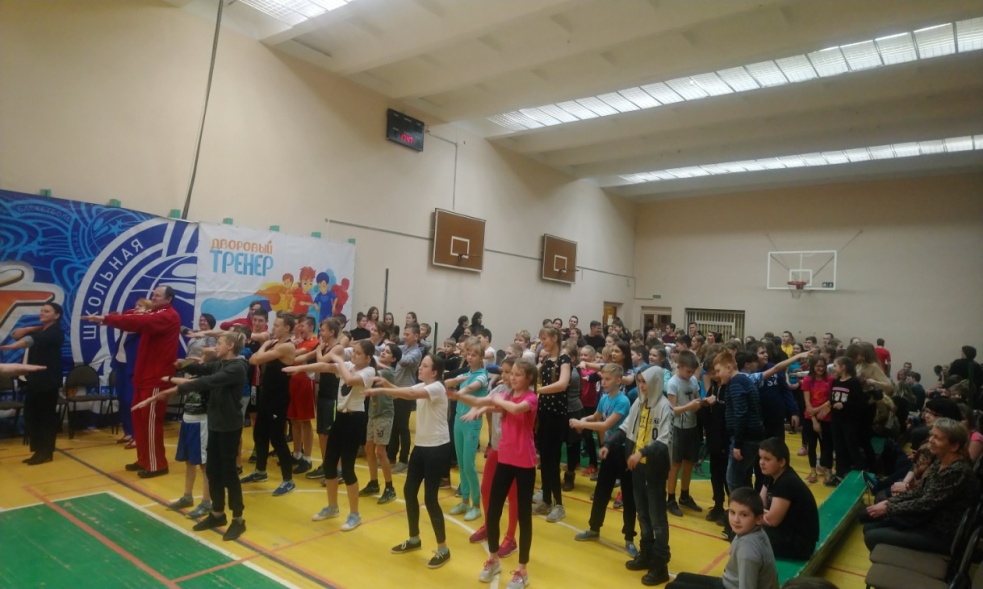 Бедовый Никита, 
учащийся 10 «Б» класса 
МОУ «Лицей №8»                            
 г. Тихвин Ленинградской области
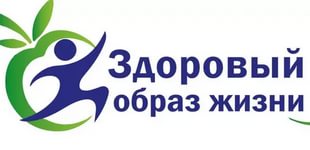 АКТУАЛЬНОСТЬ ПРОЕКТА
Цель проекта
– изучить  ОСОБЕННОСТИ И ПРОБЛЕМЫ  возраста подростков и разработать комплексную программу для приобщения подрастающего поколения к здоровому образу жизни.
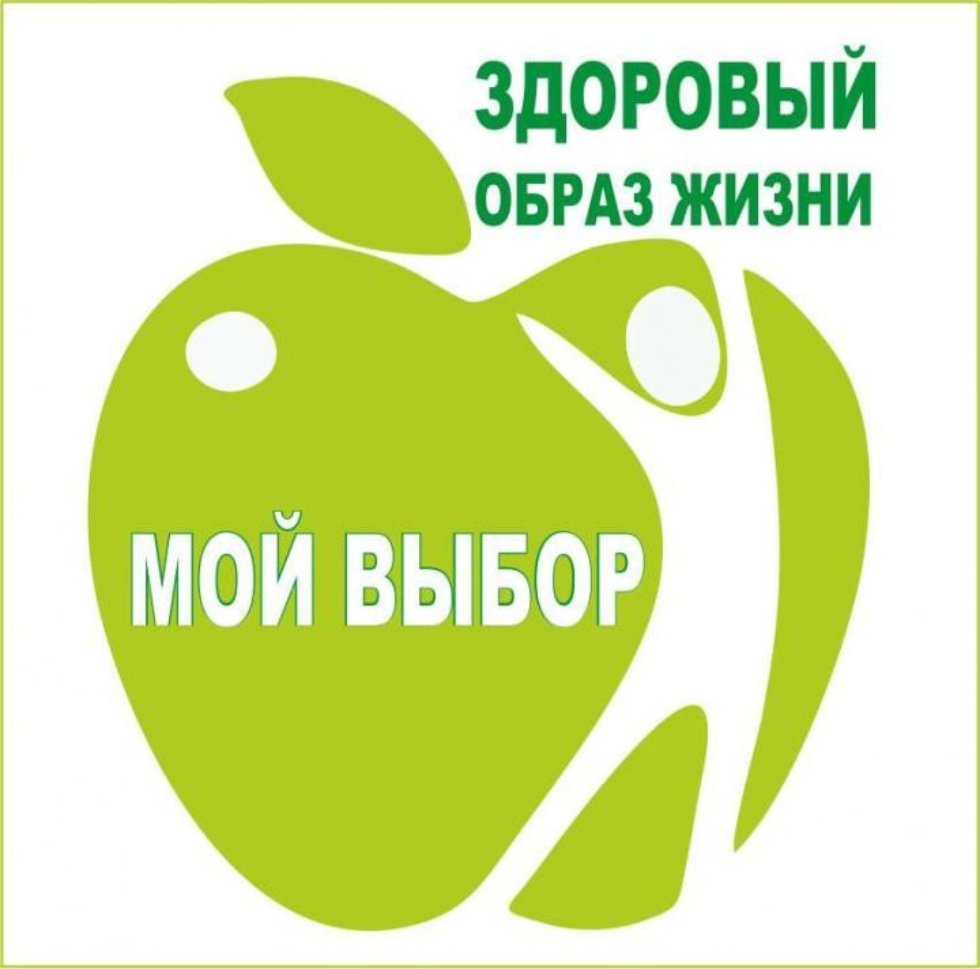 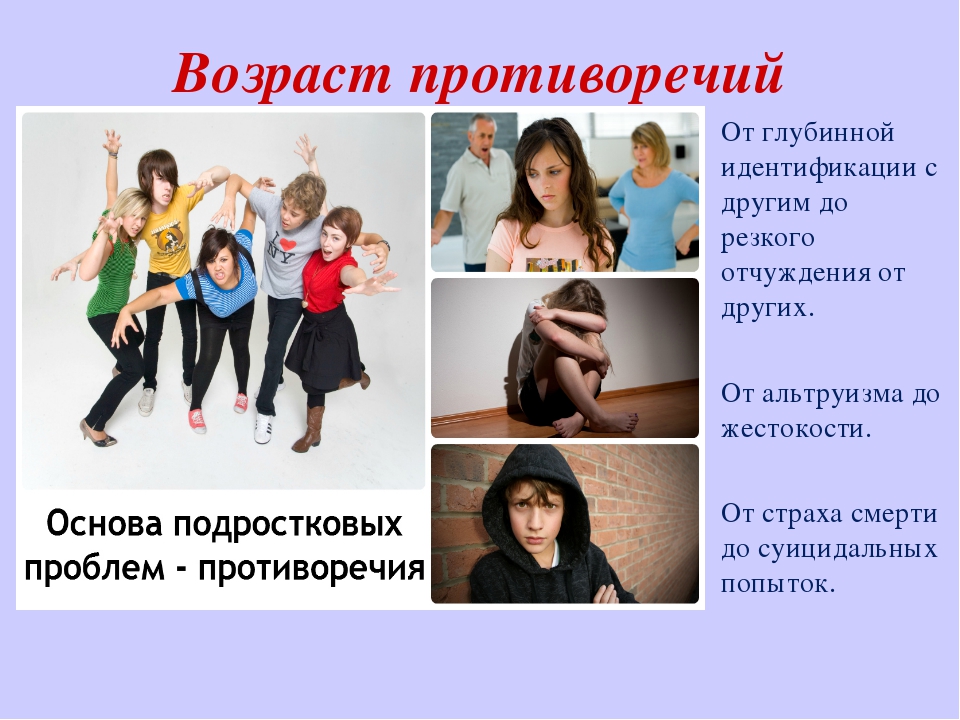 ЗАДАЧИ ПРОЕКТА:
интенсивное нарастание массы и длины тела.
неравномерность изменений различных частей тела, фигура выглядит нескладной, вытянутой, непропорциональной.
изменения в эндокринной системе, в нервной системе вызывают умственное и физическое переутомление, раздражительность, рассеянность, низкую работоспособность, бессонницу
половое созревание  может вызвать беспокойство, снизить  самооценку 
желание иметь стройную фигуру, привлекательную внешность приводит к нервной анорексии  и булимии. 
     
 Вывод:  физические изменения имеют определенные  психологические последствия: конфликтность в отношениях с родителями, депрессия, суицид, уход в интернет, агрессия.
1.ИЗУЧИТЬ  ОСОБЕННОСТИ ОРГАНИЗМА
ПОДРОСТКОВ
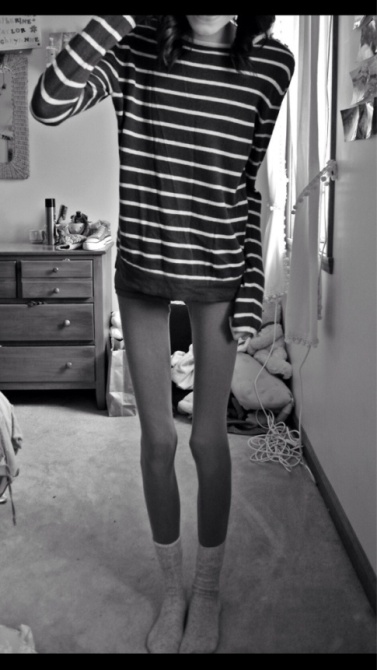 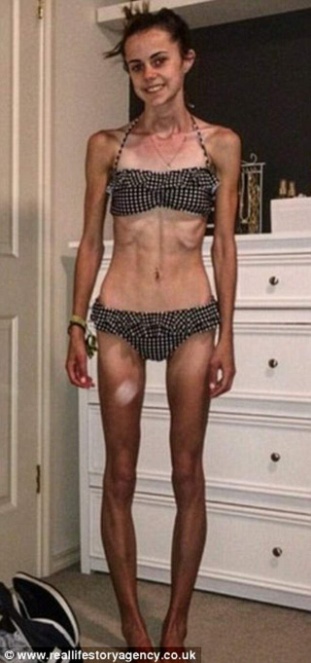 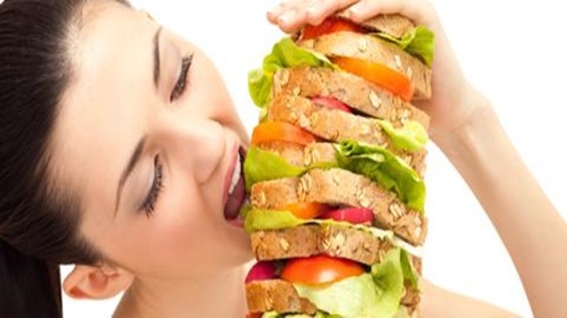 ЗАДАЧИ ПРОЕКТА
Адкоголизм.В России каждый десятый алкоголик не моложе 18 лет. 96% приобщаются к алкоголю в возрасте до 15 лет, около 1/3 - до 10 лет 
Табакокурение По числу курящих детей и подростков Россия занимает 1 место в мире. 33% детей являются постоянными курильщиками. К 18 годам дети уже страдают хроническими заболеваниями.
Наркомания.Возраст первого знакомства с наркотиками 9-15 лет (39%); 15-23 (51%)  Наркотической зависимости достаточно 3-7 дней. Более 20 дней - зависимость 100% Уровень заболеваемости среди подростков в 3 раза выше, чем у остального населения. 
Снюс - новое опасное увлечение школьников  действует возбуждающе на нервную систему, в больших дозах - вызывает её паралич: остановку дыхания, прекращение работы сердца 
Спайс - синтетические курительные смеси,   обладают психоактивным действием, аналогичным действию марихуаны.
2.ВЫЯВИТЬ ВРЕДНЫЕ И ОПАСНЫЕ ПРИВЫЧКИ ПОДРОСТКОВ
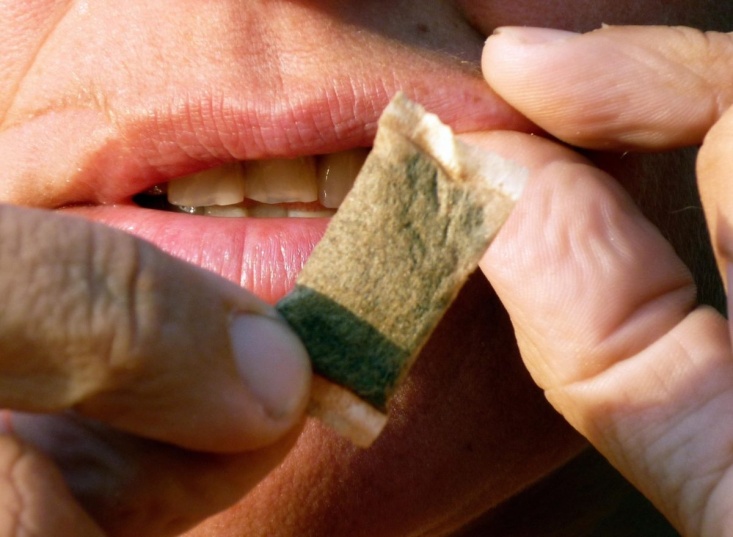 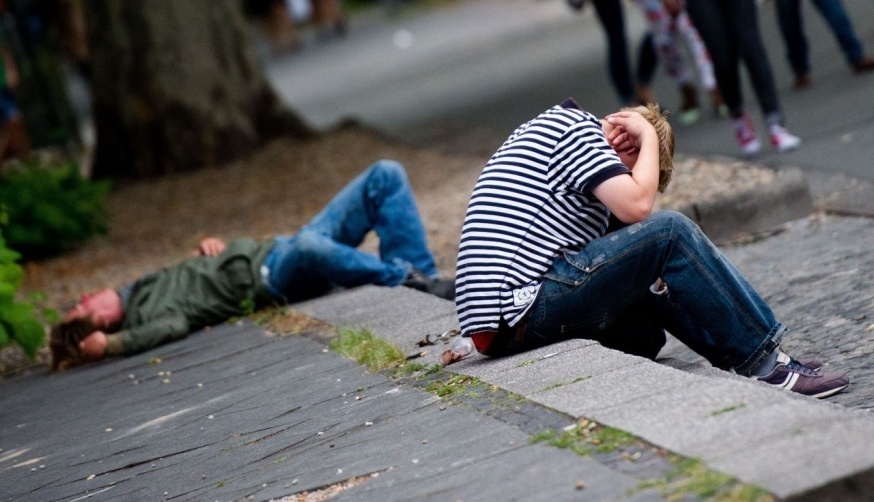 ЗАДАЧИ ПРОЕКТА
Обязательно завтракайте! Полезный, сытный завтрак - залог успешного дня. 
Обедайте вовремя! Предпочтительно для обеда выбрать первое блюдо или же постное мясо с кашей и овощами. 
Не забывайте про ужин.
      При интенсивных физических нагрузках организм подростков нуждается в  калорийном питании.

Пища должна содержать достаточное количество витаминов, минеральных солей и микроэлементов.
Ешьте  3-4 раза в день в определённые часы, не реже, чем через 3-4 часа.
Соблюдайте питьевой режим : пейте  не менее 2 л воды в день.
3.Разработать рекомендации для подростков «Как
ГРАМОТНО  питаться»
 За минуту подросток теряет во время ответа в классе - 2-3 ккал;
 плаванья - 8-10 ккал; 
 гимнастики - 10-20 ккал; 
бега - 10 ккал;     ходьбы вверх по лестнице - 14 ккал.
Топ- 8  наиболее полезных для здоровья напитков
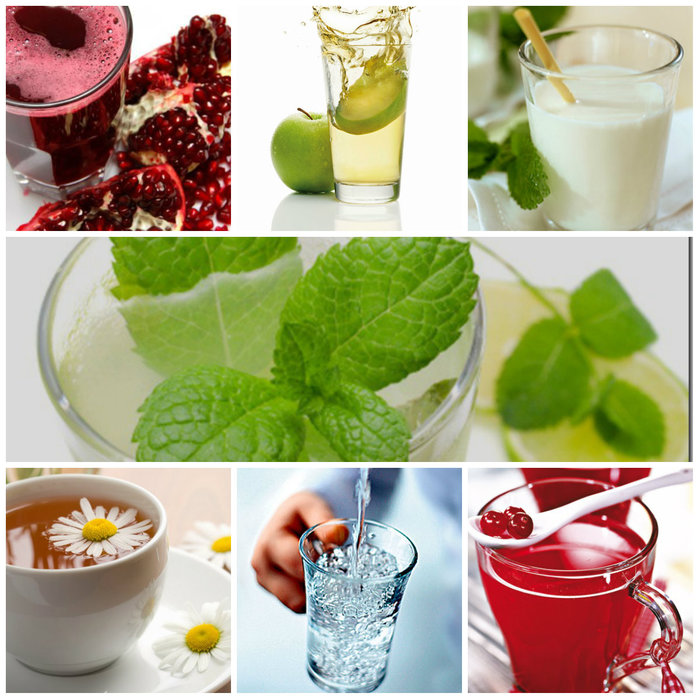 Вода
Компот из сухофруктов
Клюквенный морс
Гранатовый сок
Кефир
Томатный сок
Мятный чай
Какао, горячий шоколад
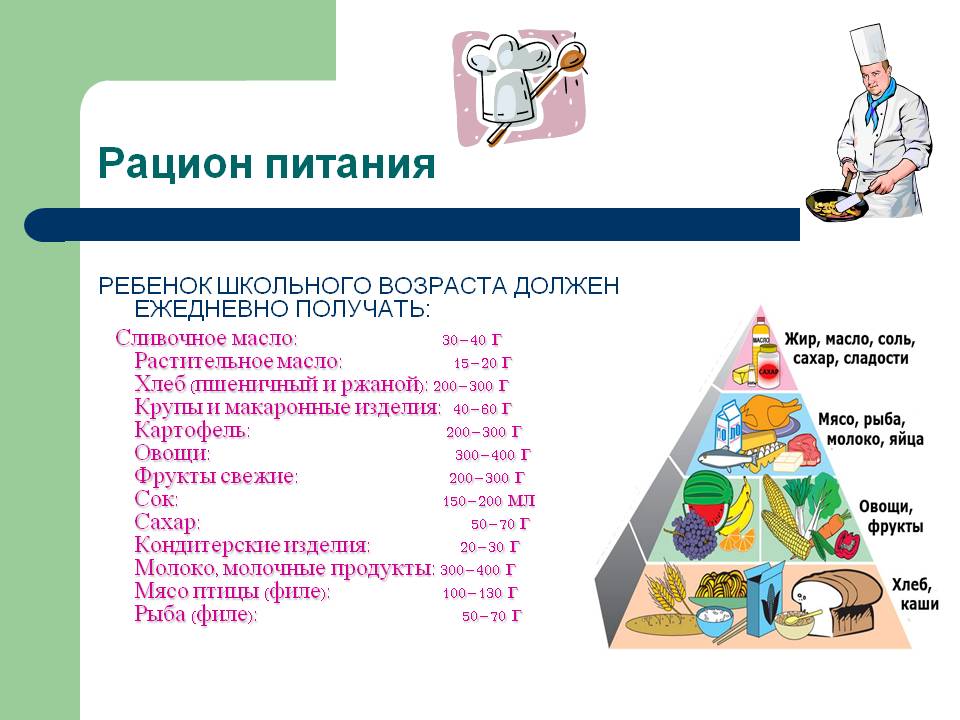 Рацион спортивного питания для подростка на день
ЗАДАЧИ ПРОЕКТА:
Адекватная физическая нагрузка и правильное питание помогут подростку 
 максимально реализовать свой потенциал в росте
развить церебральную систему   и скелетную мускулатуру 
 избежать подростковой депрессии 
социализироваться  
 максимально сохранить здоровье 
РЕКОМЕНДУЮ  - ПРОВЕРЕНО!
подросткам можно заниматься силовыми видами спорта
заниматься в тренажёрном зале  рекомендуется 2–3 раза в неделю
тренироваться  следует по программе сплит
программа тренировок для подростков должна нагружать все поверхностные мышечные группы
4.Составить комплекс спортивных упражнений для правильного физического развития подростка
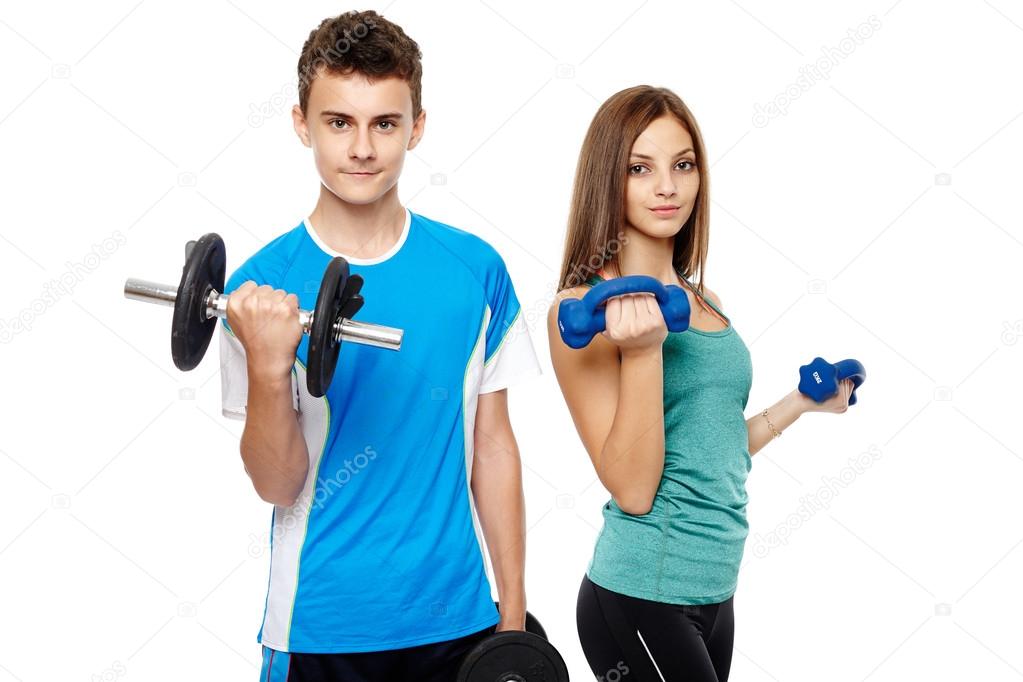 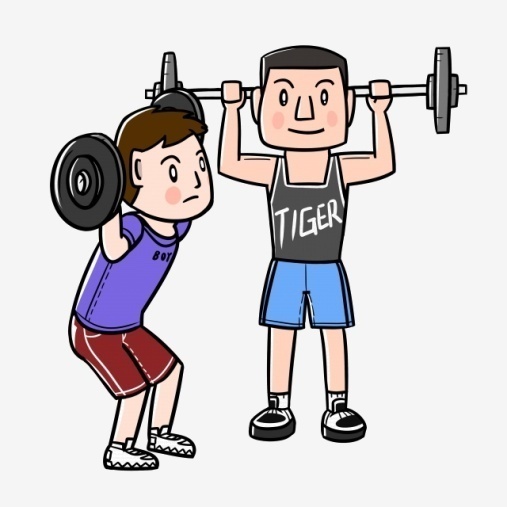 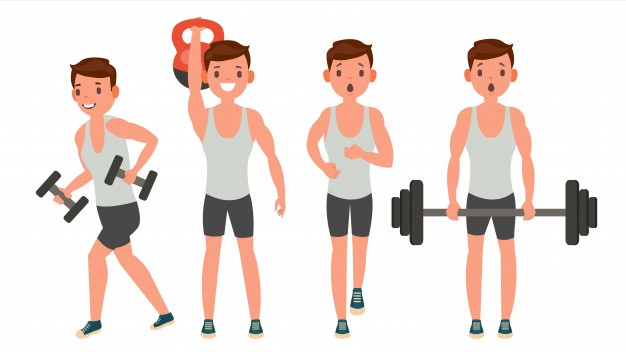 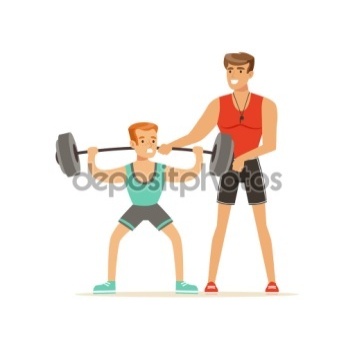 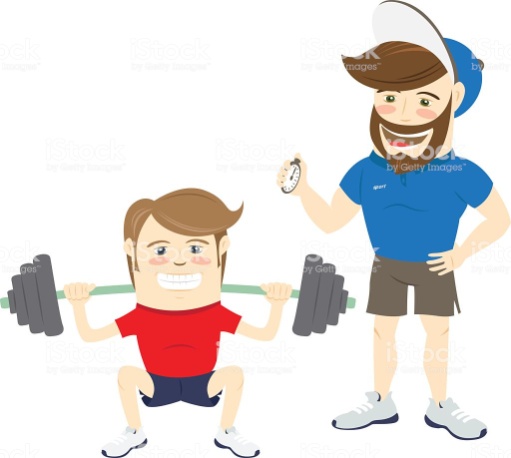 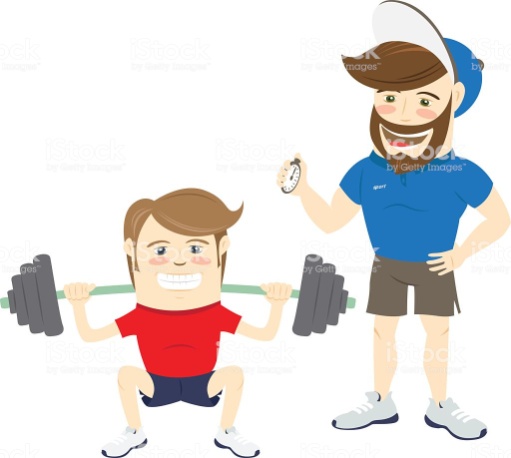 ПРОЕКТ                              В   ДЕЙСТВИИ!
Размещены материалы проекта  на сайте образовательного учреждения и информационных стендах. 
Созданный социальный проект используется  в школьных программах по физической культуре (в рамках третьего часа), тренажёрных залах ,спортивных секциях дополнительного образования.
Рекомендован для индивидуальных тренировок увлеченных спортом подростков (пользуются мои друзья).
Создан стенд в школе «МОЛОДЕЖЬ  ЗА ЗДОРОВЫЙ ОБРАЗ ЖИЗНИ!», где можно обмениваться своими достижениями  и размещать полезную информацию о ЗОЖ.
Оформлен буклет с рекомендациями от автора данного проекта под девизом: «ПРОВЕРЕНО НА ЛИЧНОМ ОПЫТЕ!»
Программа « ЗОЖ от Никиты Бедового» используется учениками ,их родителями, учителями школы
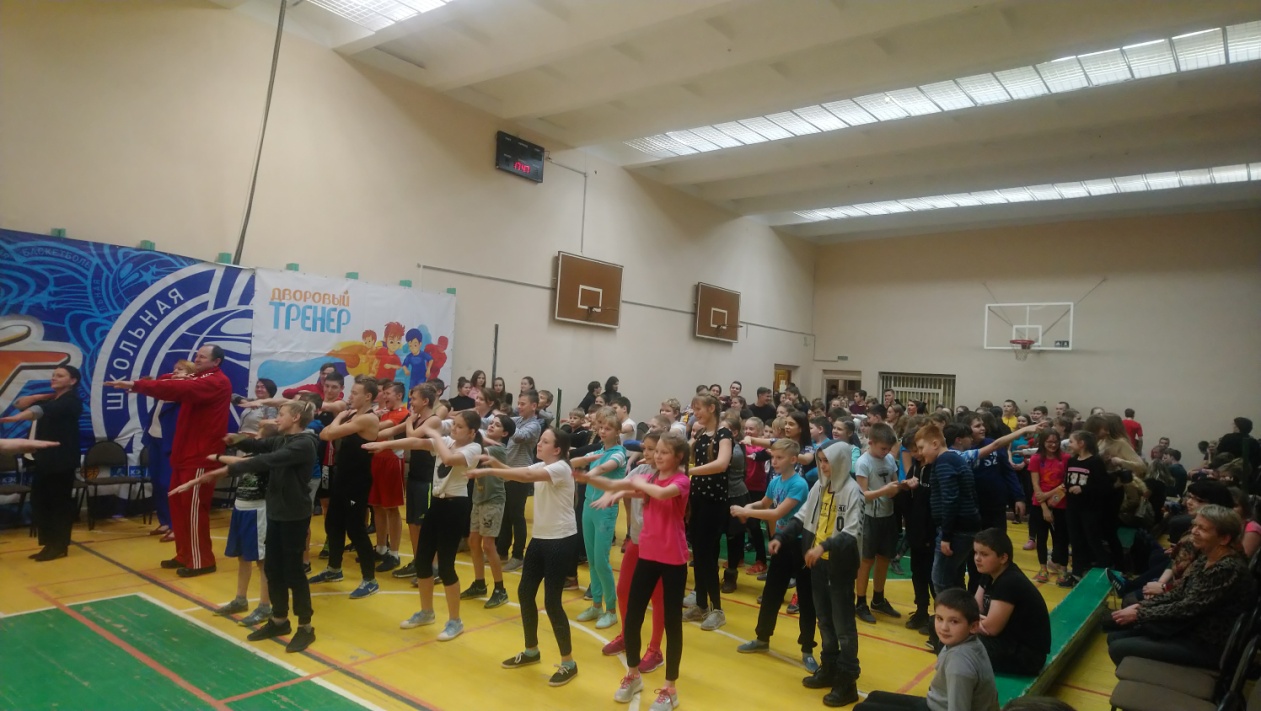 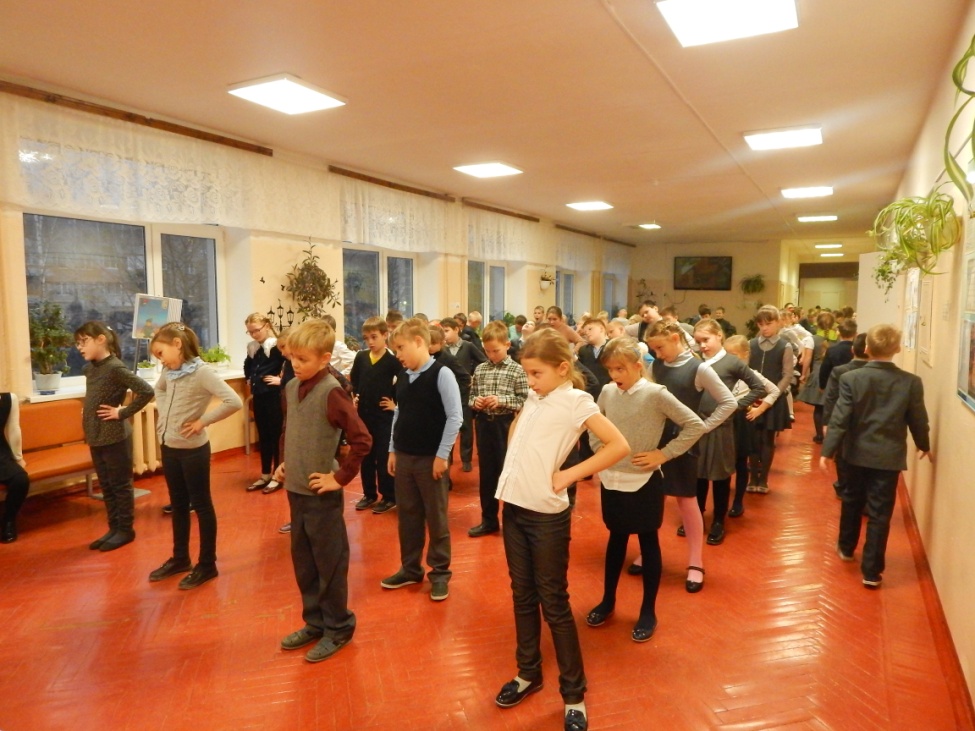 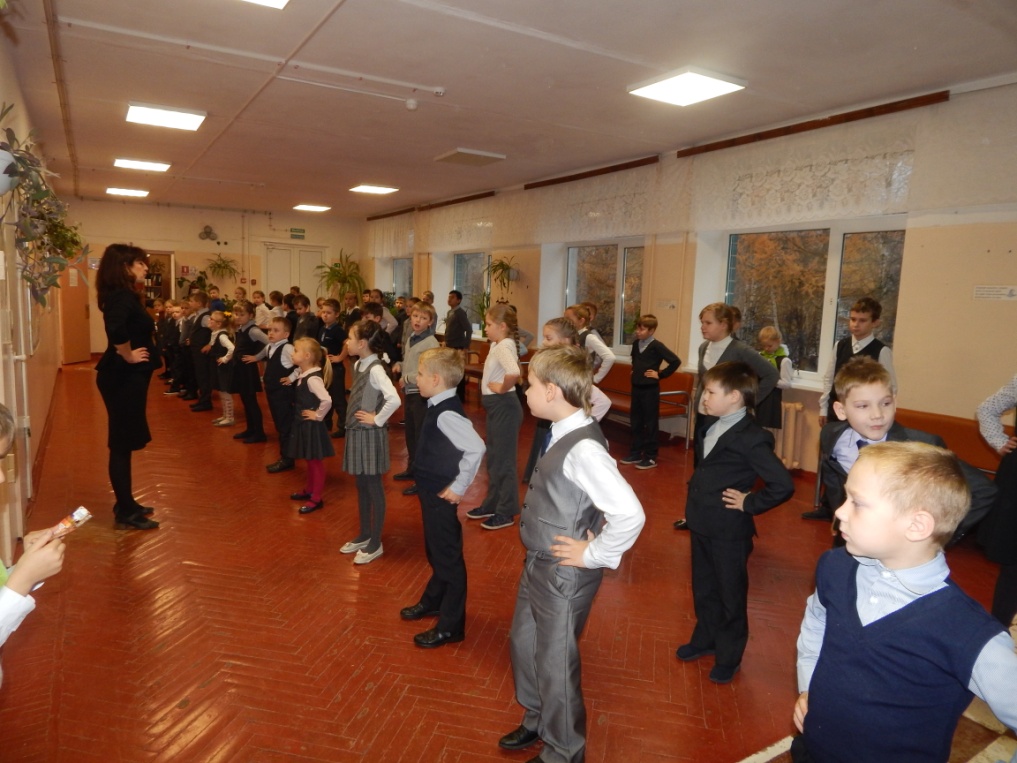 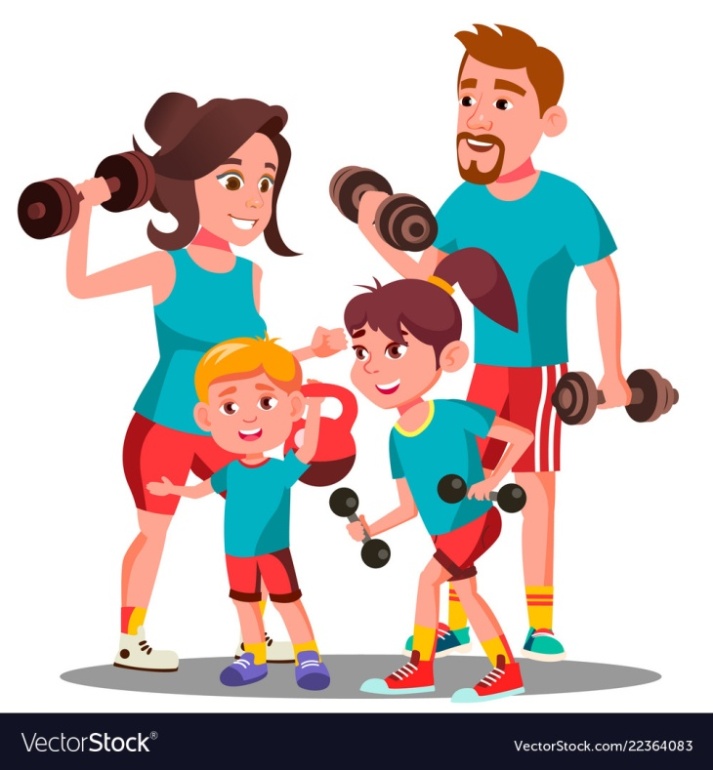 ПРОЕКТ В   ДЕЙСТВИИ!
В СОЦИАЛЬНОЙ 
СЕТИ  «ВКОНТАКТЕ» СОЗДАНА                СТРАНИЦА «ЛИДЕР ЗДОРОВОГО ОБРАЗА ЖИЗНИ» ДЛЯ ОБЩЕНИЯ И ПРИВЛЕЧЕНИЯ ПОДРОСТКОВ К ЗОЖ
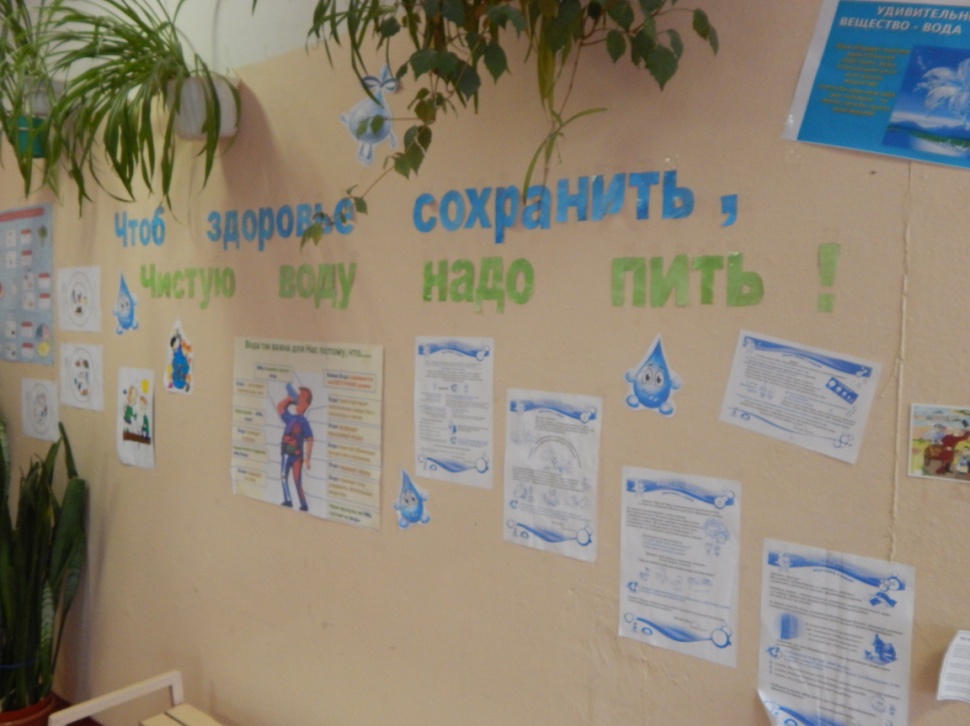 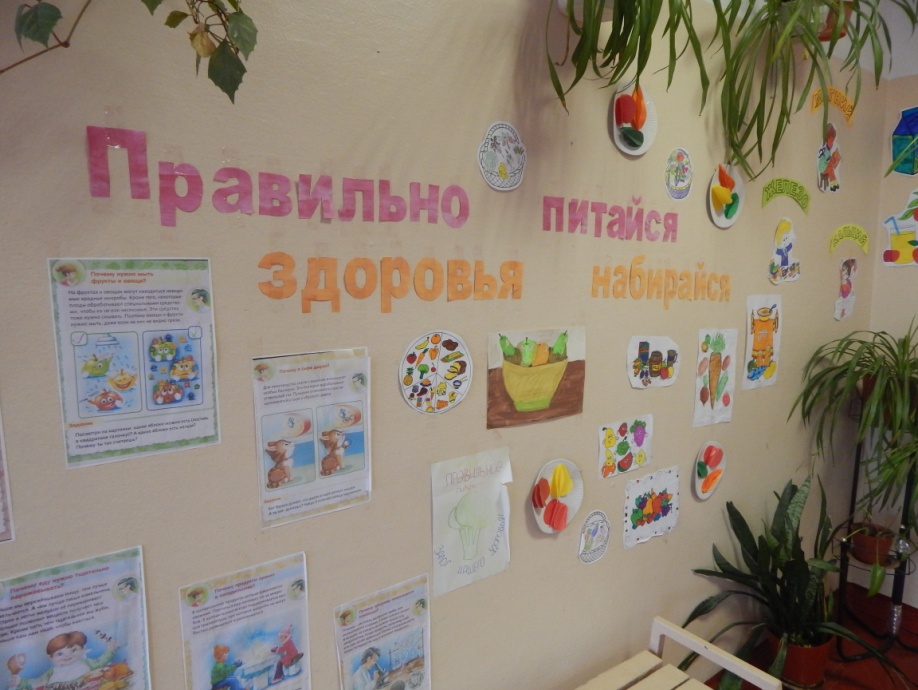 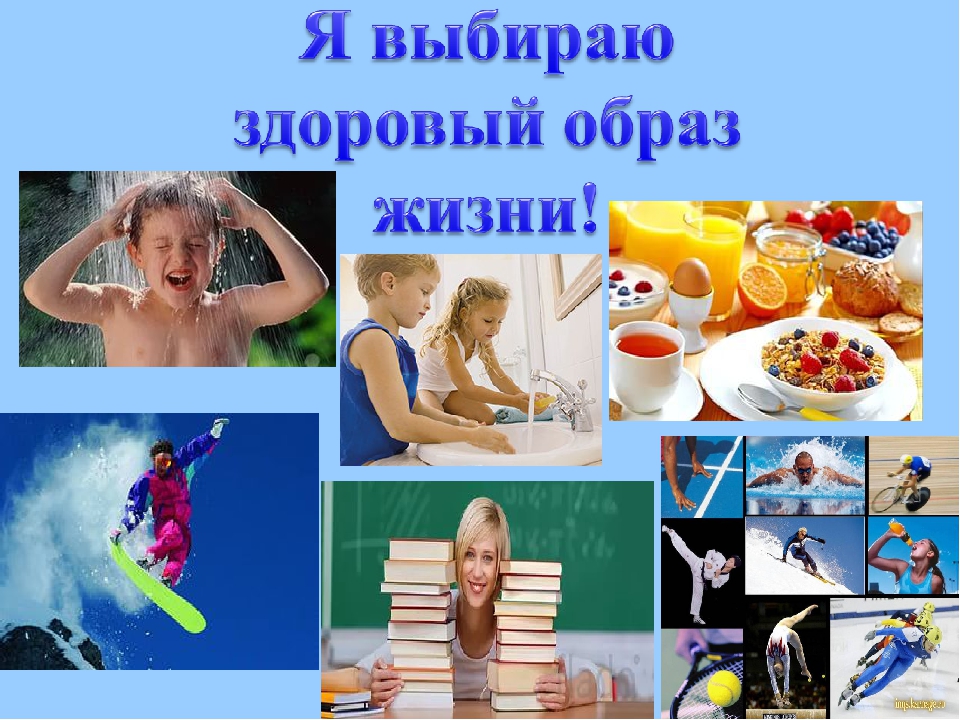